本教材の説明
○スライドショーで「最初から」を選択し、再生して
　　ください。
　○イラスト部分を選択すると、正解・不正解が記号と
　　音声で表示されます。
　○前半は「文字からイラストを選ぶ」教材、後半は
　　「イラストから文字を選ぶ」教材となっています。
　○本教材は、「挿入」タブにあるのリンク機能とオーデ
　　ィオ録音機能を使って作成しました。
文字からイラストを選ぼう
めろん
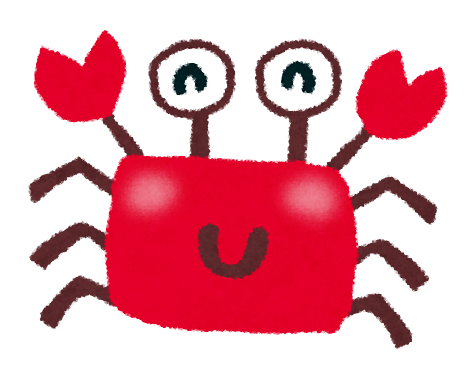 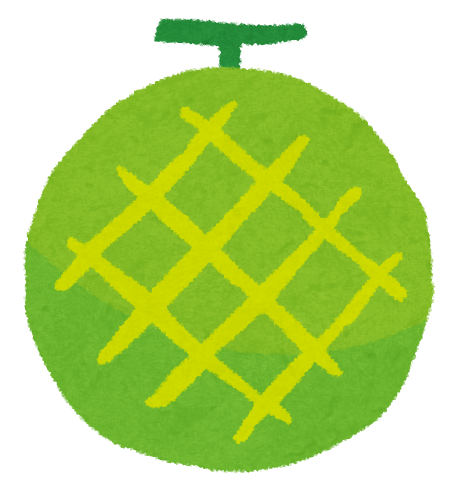 めろん
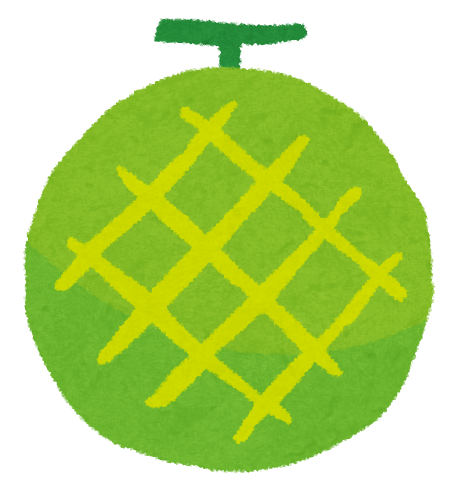 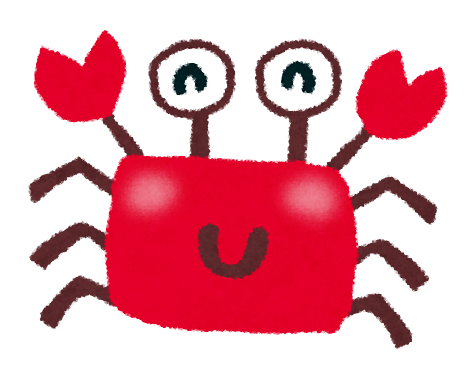 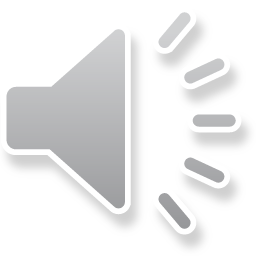 かに
めろん
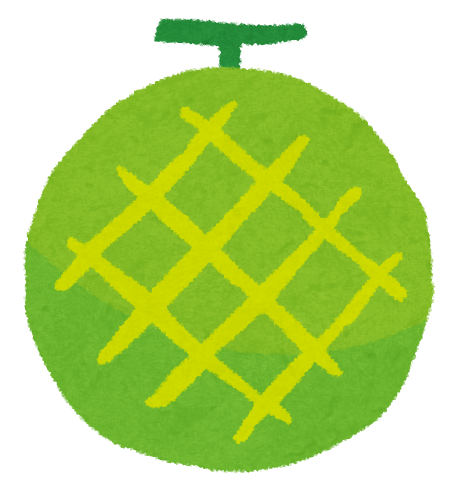 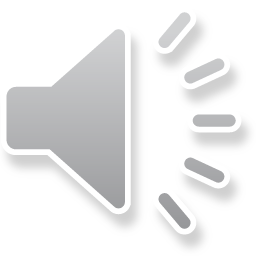 ぶどう
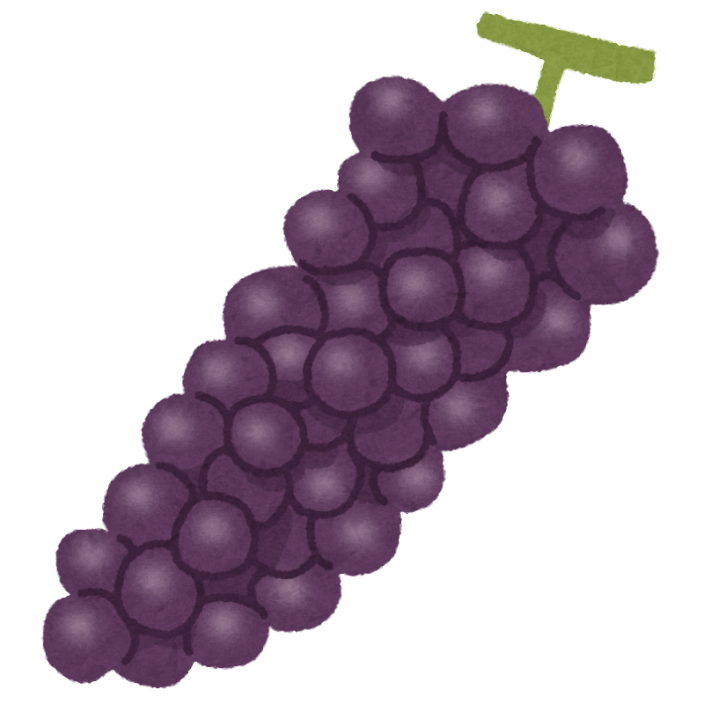 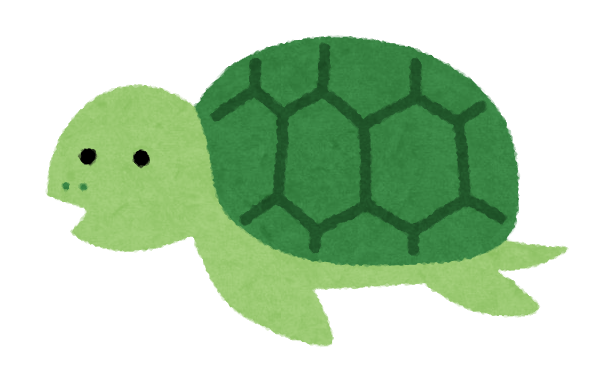 ぶどう
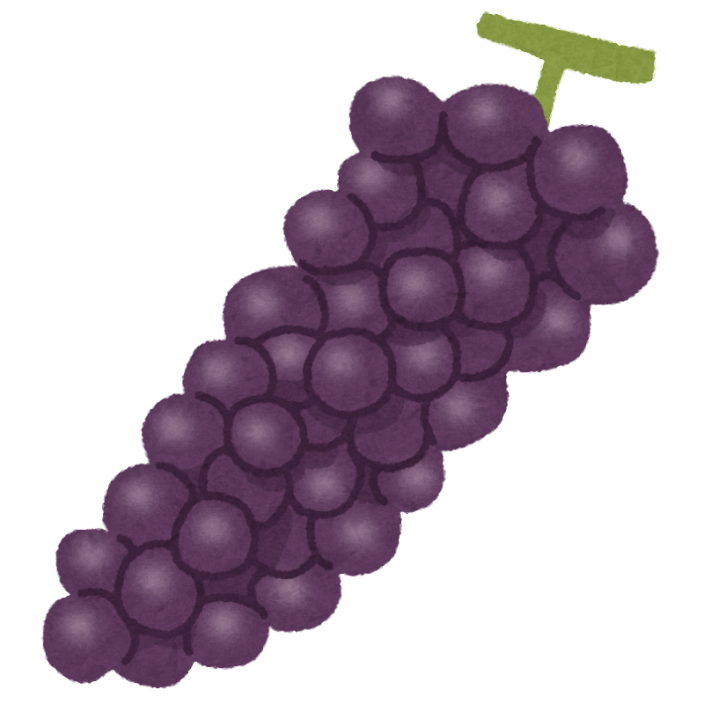 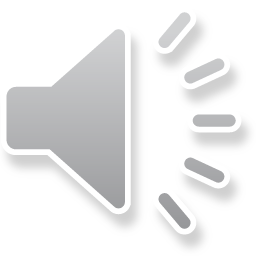 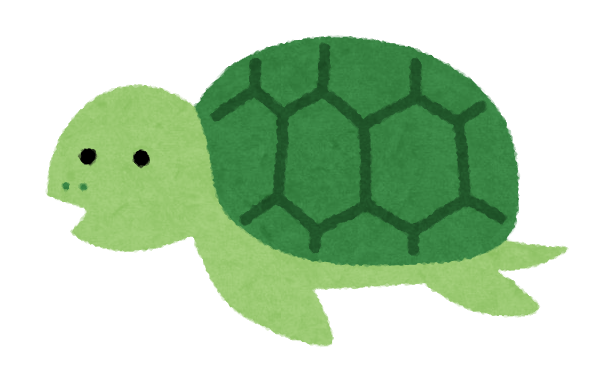 かめ
ぶどう
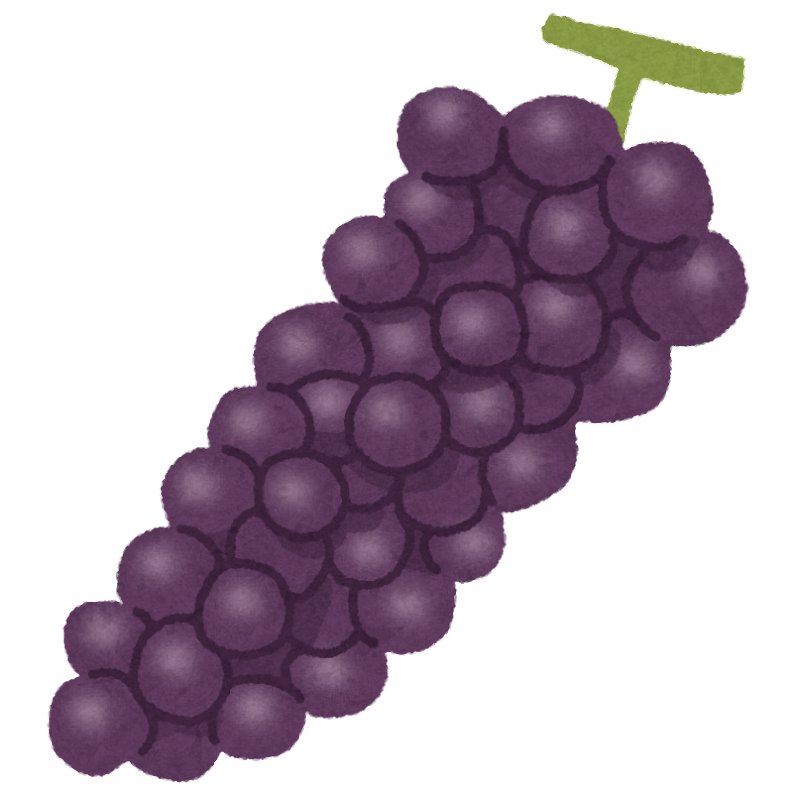 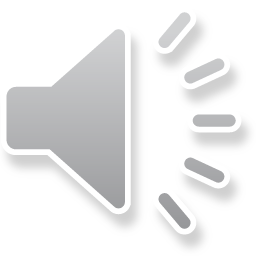 さめ
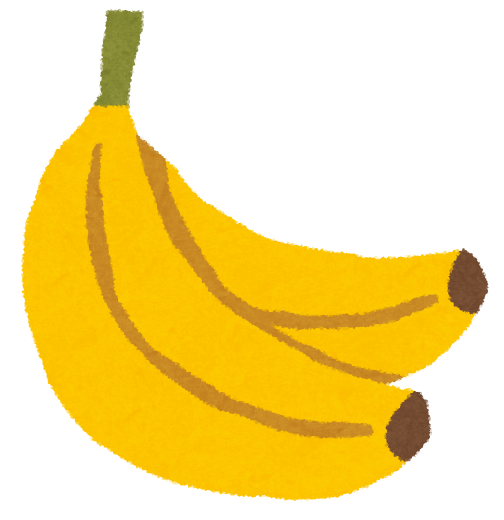 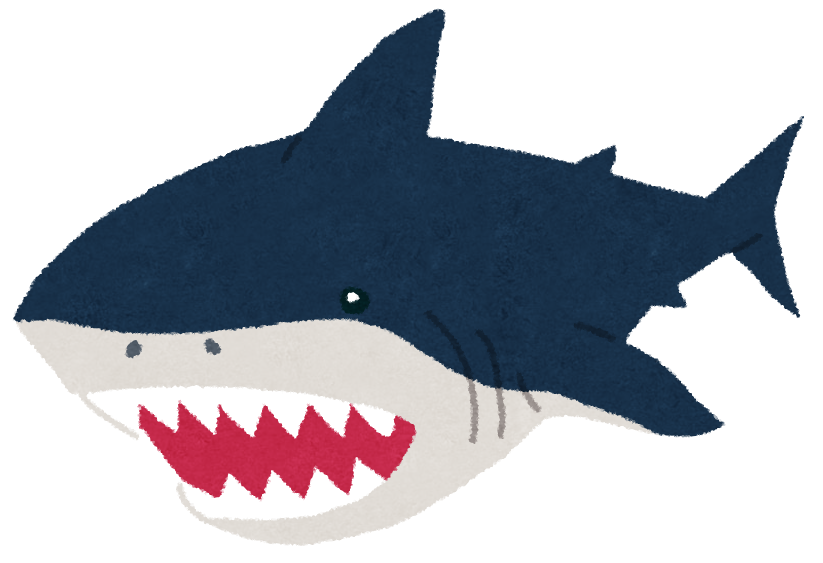 さめ
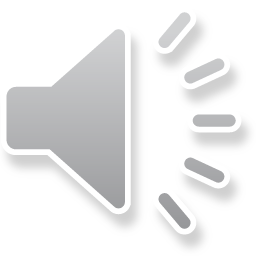 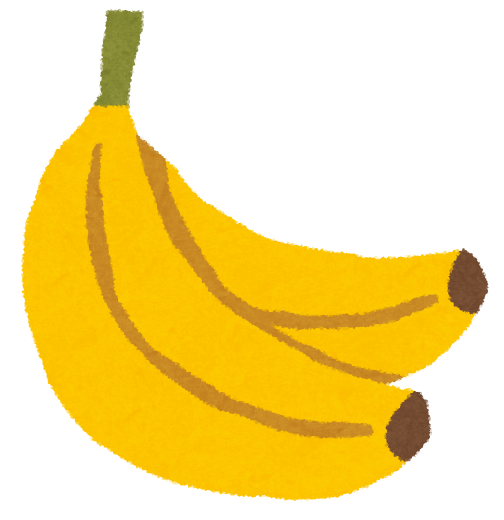 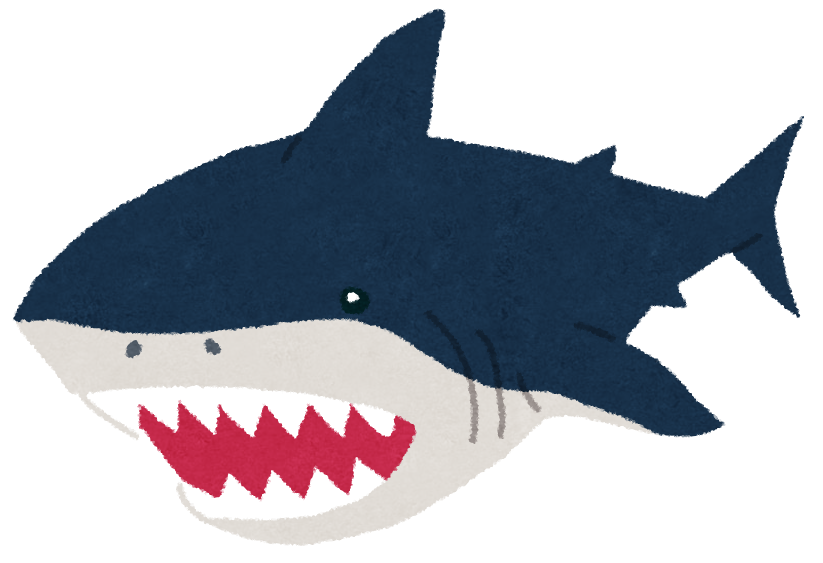 ばなな
さめ
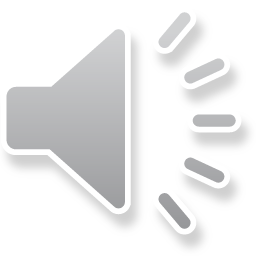 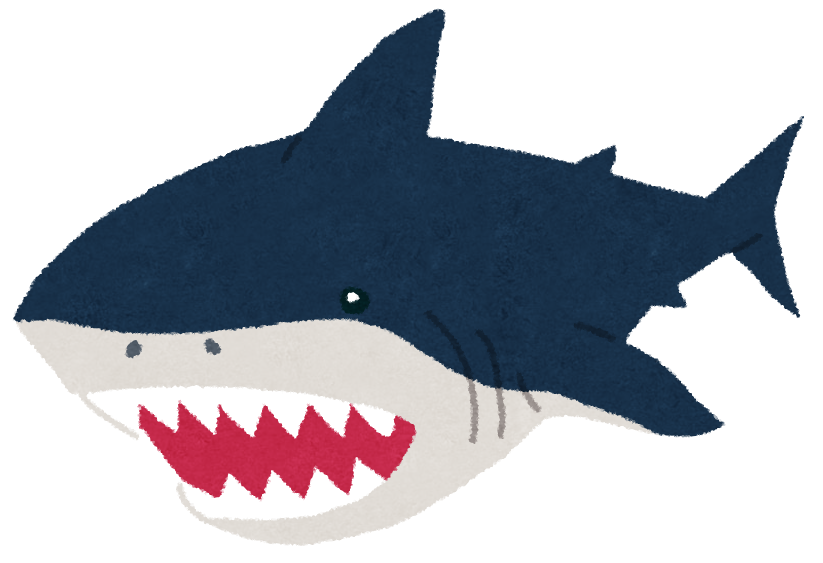 イラストから文字を選ぼう
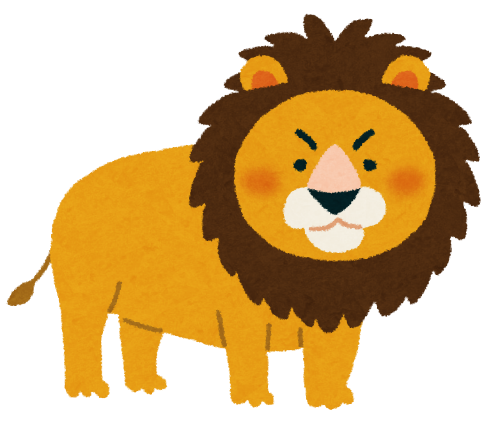 わに
らいおん
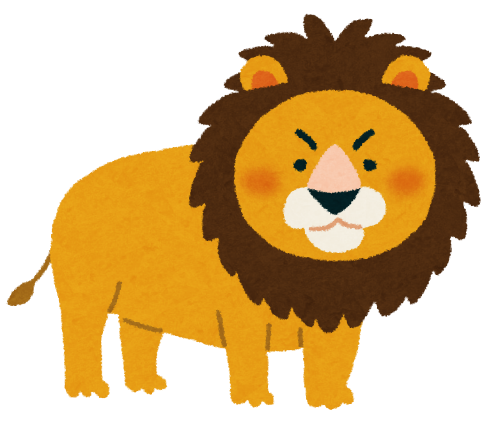 らいおん
わに
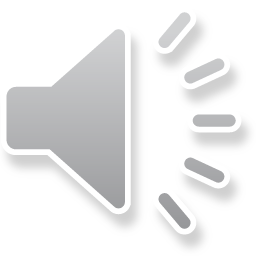 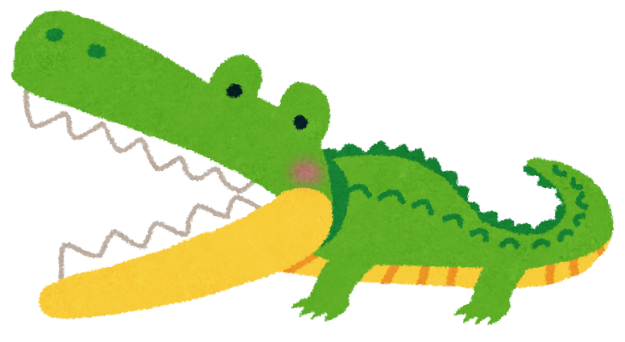 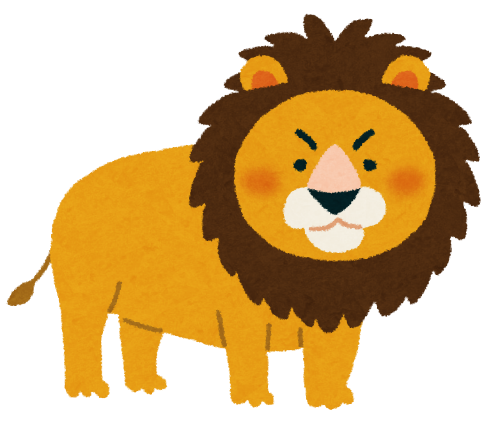 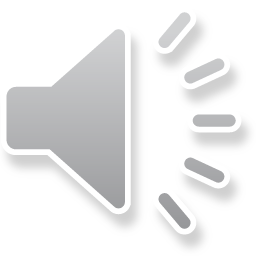 らいおん
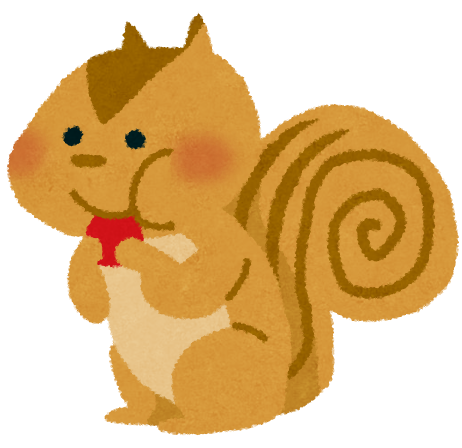 りす
めろん
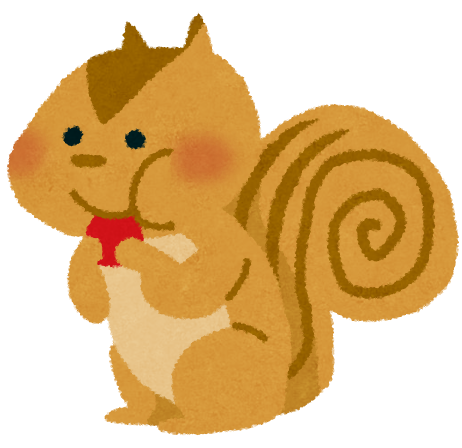 めろん
りす
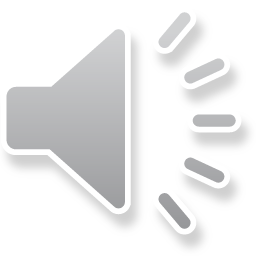 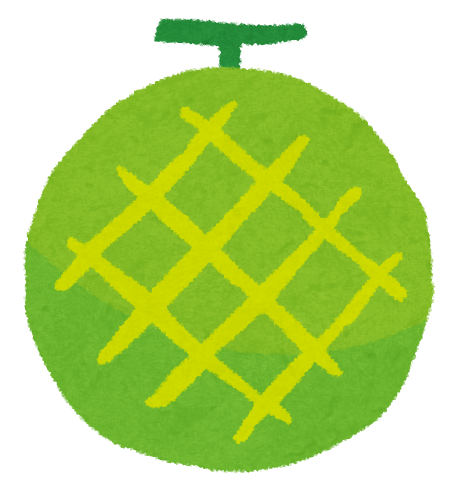 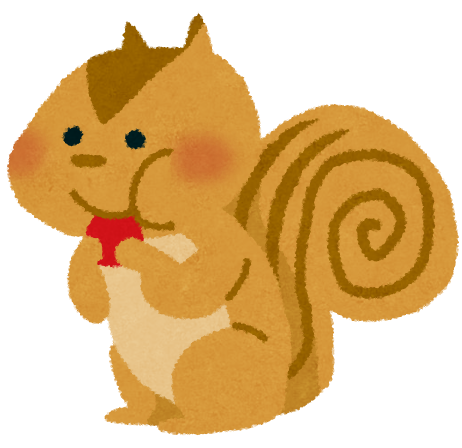 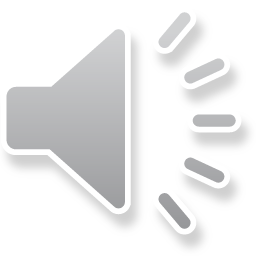 りす
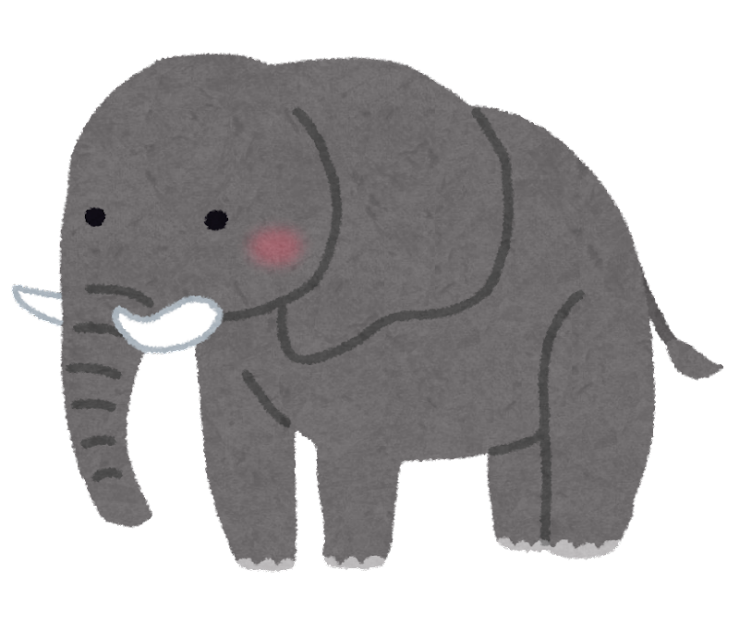 ぞう
ぶどう
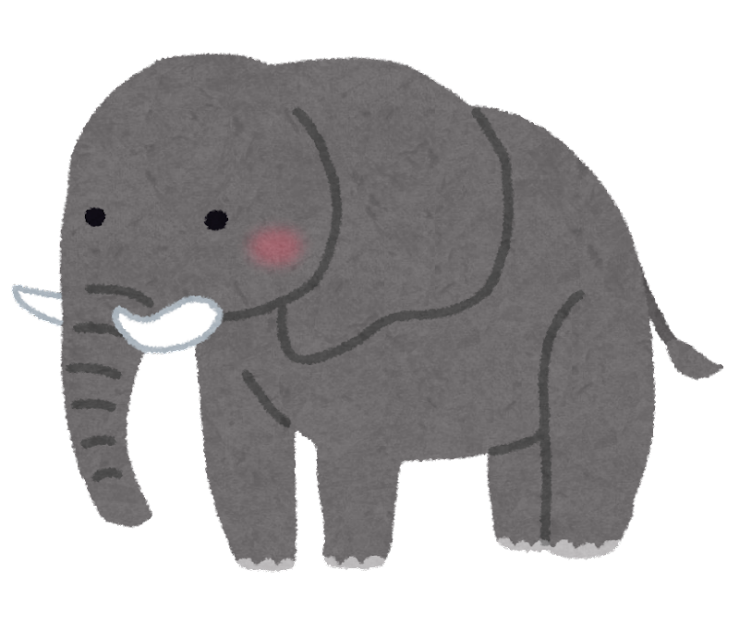 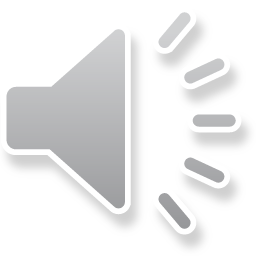 ぞう
ぶどう
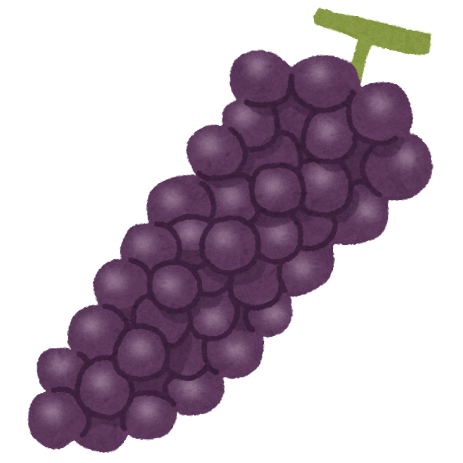 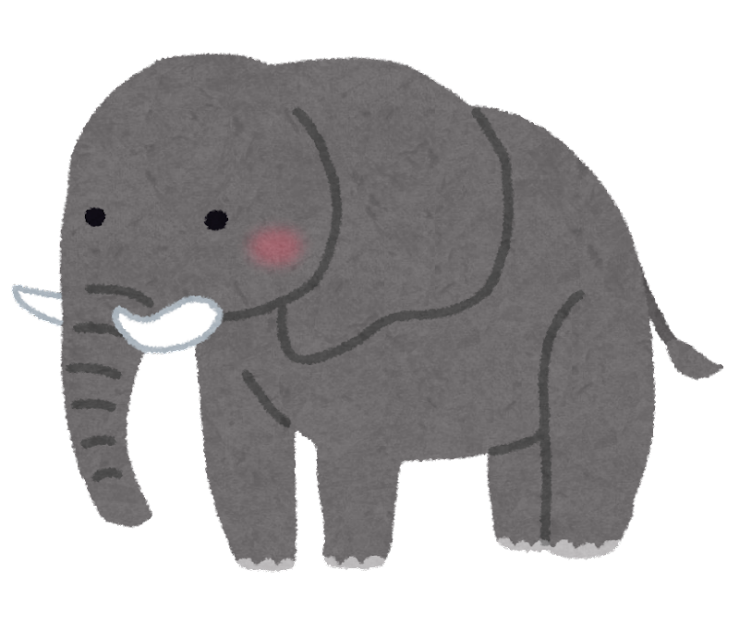 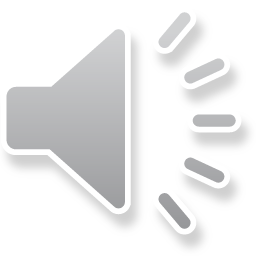 ぞう